Od Tatier k DunajuMYJAVA S OKOLÍM
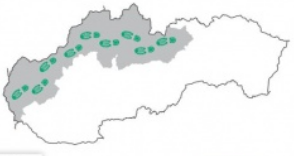 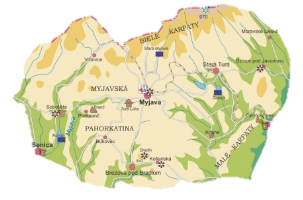 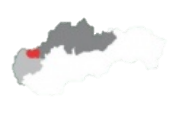 Poloha
Myjava s okolím leží na Myjavskej pahorkatine obklopenej pohoriami:
Malé Karpaty
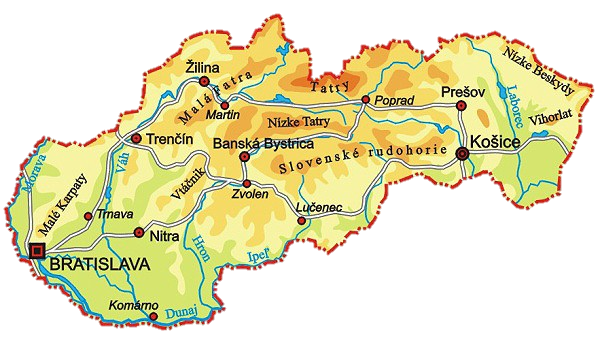 Biele Karpaty
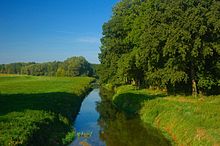 Myjava
Oblasťou preteká rieka Myjava
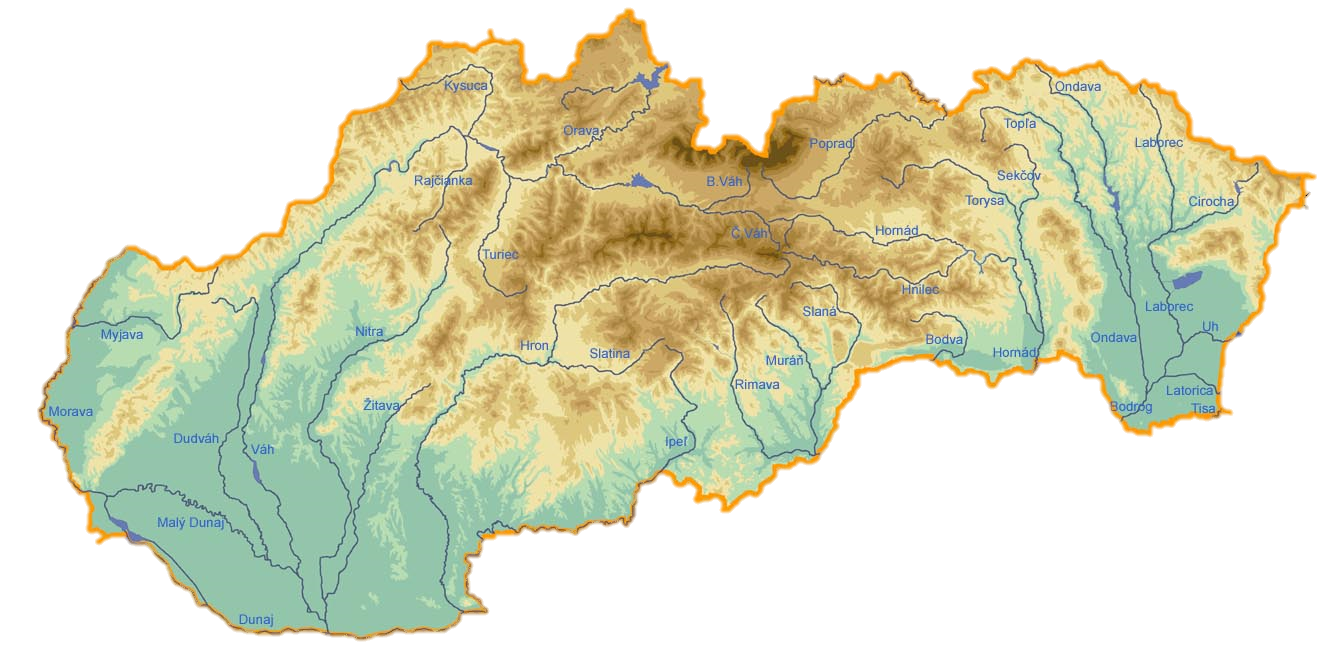 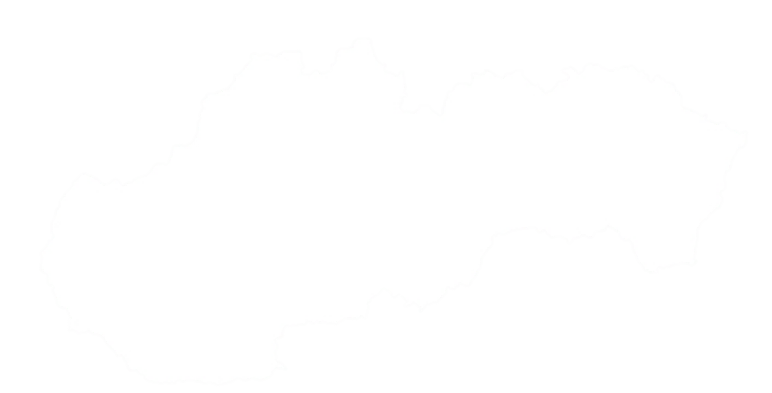 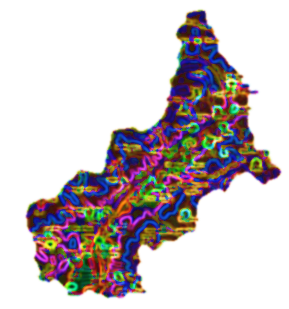 Dôležité mestá
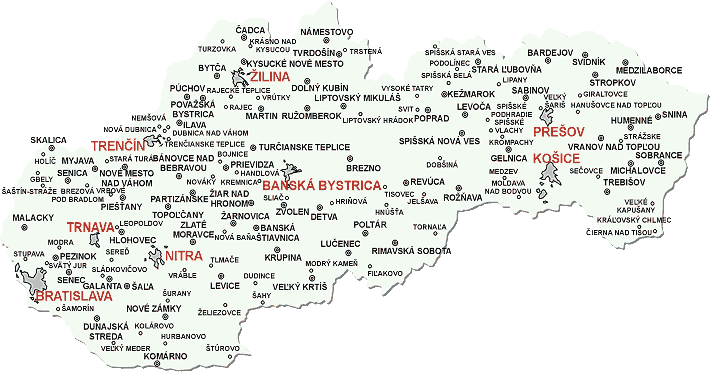 Myjava
Stará Turá
Brezová pod Bradlom
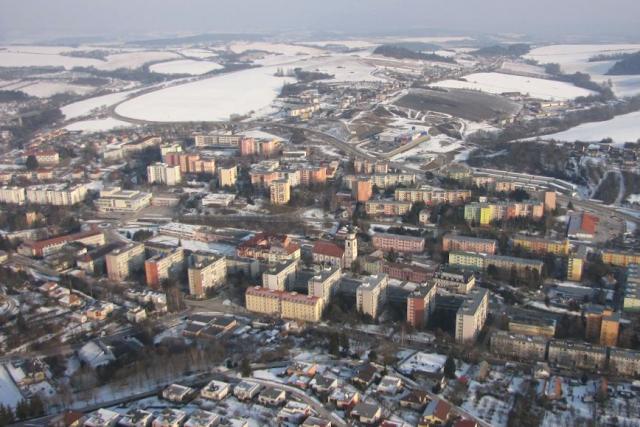 Myjava
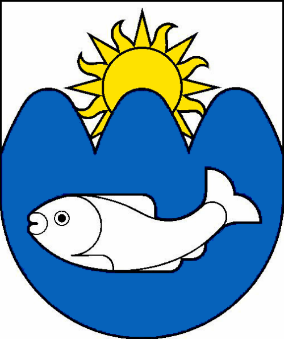 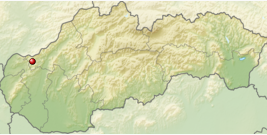 Myjava
Myjava je okresné mesto v Trenčianskom kraji. Je charakteristická svojim kopaničiarskym nárečím, ktoré tak trochu pozabúda na mäkčene a ô. K charakteristikám Myjavy a vôbec celej kopaničiarskej oblasti patrí dominantné postavenie evanjelickej cirkvi a. v., čo je dedičstvom a tradíciou Myjavy, Starej Turej, Brezovej pod Bradlom a okolitého kopaničiarskeho kraja.
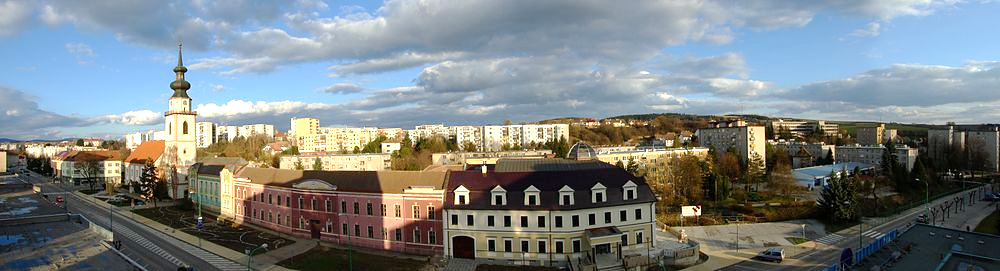 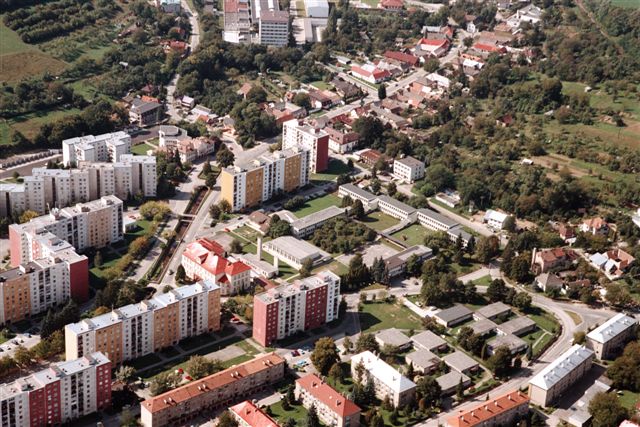 Stará Turá
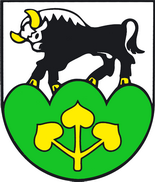 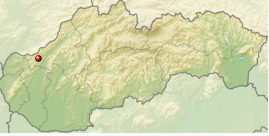 Stará Turá
Stará Turá je mesto v okrese Nové Mesto nad Váhom.
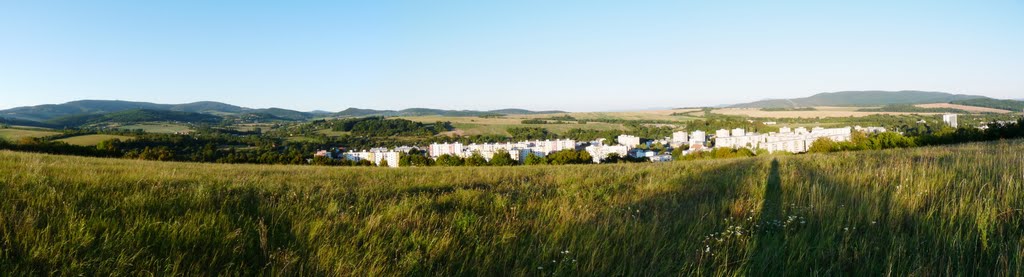 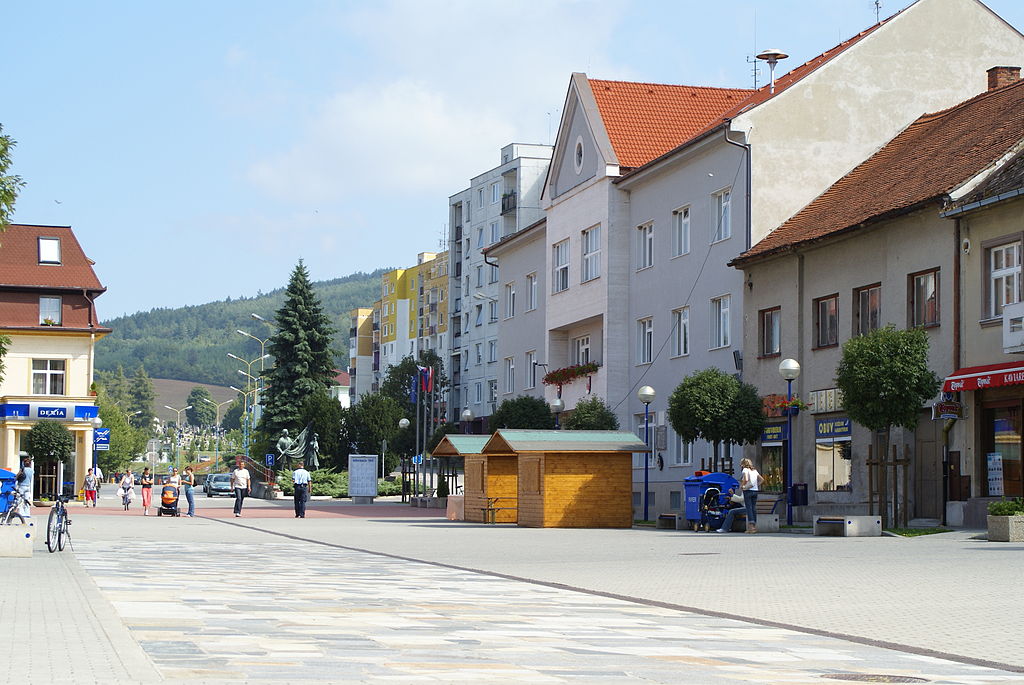 Brezová pod Bradlom
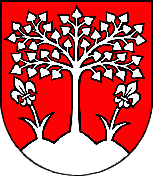 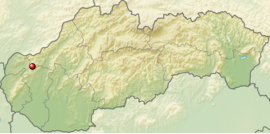 Brezová pod Bradlom
Brezová pod Bradlom je mesto ležiace v Trenčianskom kraji v okrese Myjava.
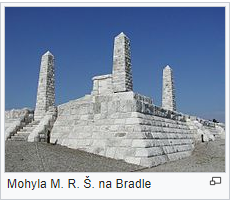 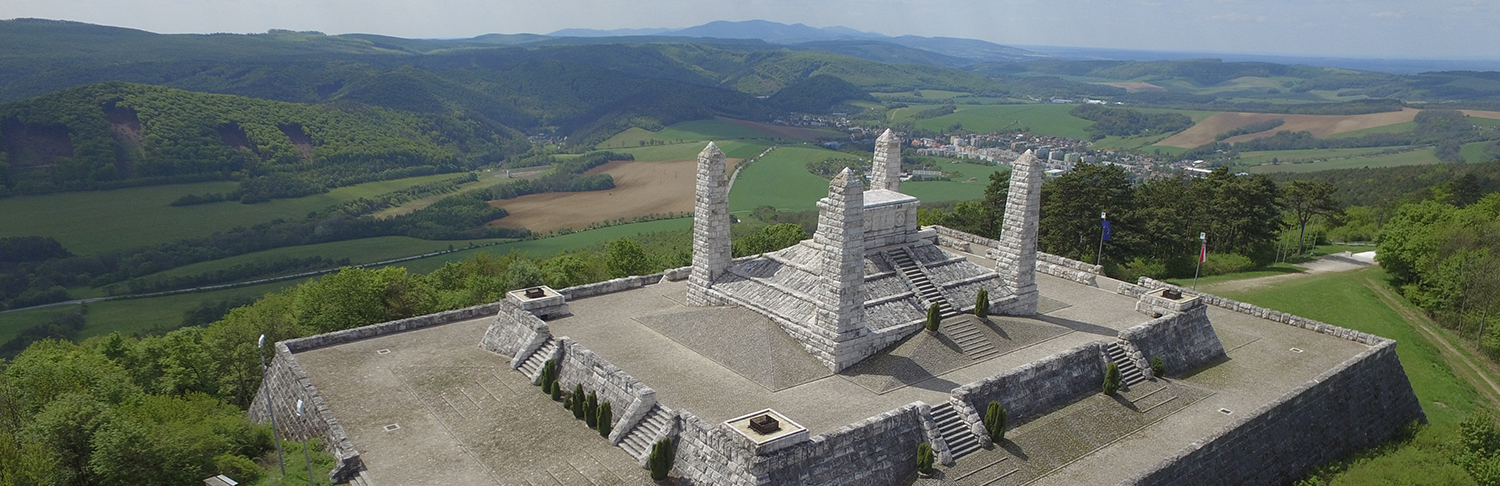 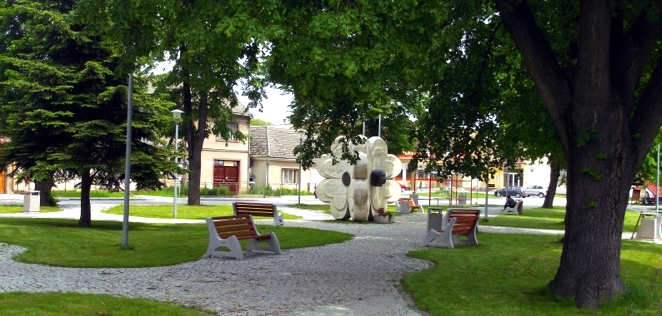 Bzince pod Javorinou
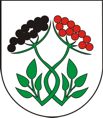 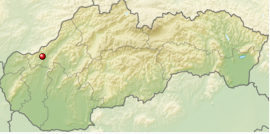 Bzince pod Javorinou
Bzince pod Javorinou je malá obec v okrese Nové Mesto nad Váhom.
Narodila sa tu známa slovenská spisovateľka.
P
O
D
J
A
V
O
R
I
N
Á
S
K
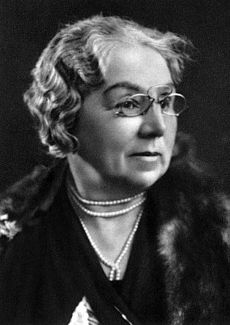 Zopakuj si
Na akej pahorkatine sa rozprestiera Myjava s okolím?
Medzi ktorými pohoriami leží?

Akým prívlastkom označujeme túto oblasť?
V ktorej obci sa nachádza pomník M. R. Štefánika?
V ktorej obci sa narodila Ľudmila Podjavorinská?
Aká rieka preteká týmto regiónom?
Myjavská pahorkatina
Malé Karpaty
Biele Karpaty
Č
I
A
R
S
K
A
N
I
K
O
P
A
Brezová pod Bradlom
Bzince pod Javorinou
Myjava
Priraď
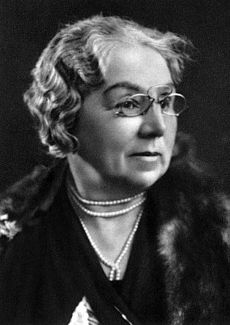 Myjava
Stará Turá
Brezová pod Bradlom
Bzince pod Javorinou
Priraď
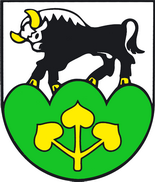 Myjava
Stará Turá
Brezová pod Bradlom
Bzince pod Javorinou
Priraď
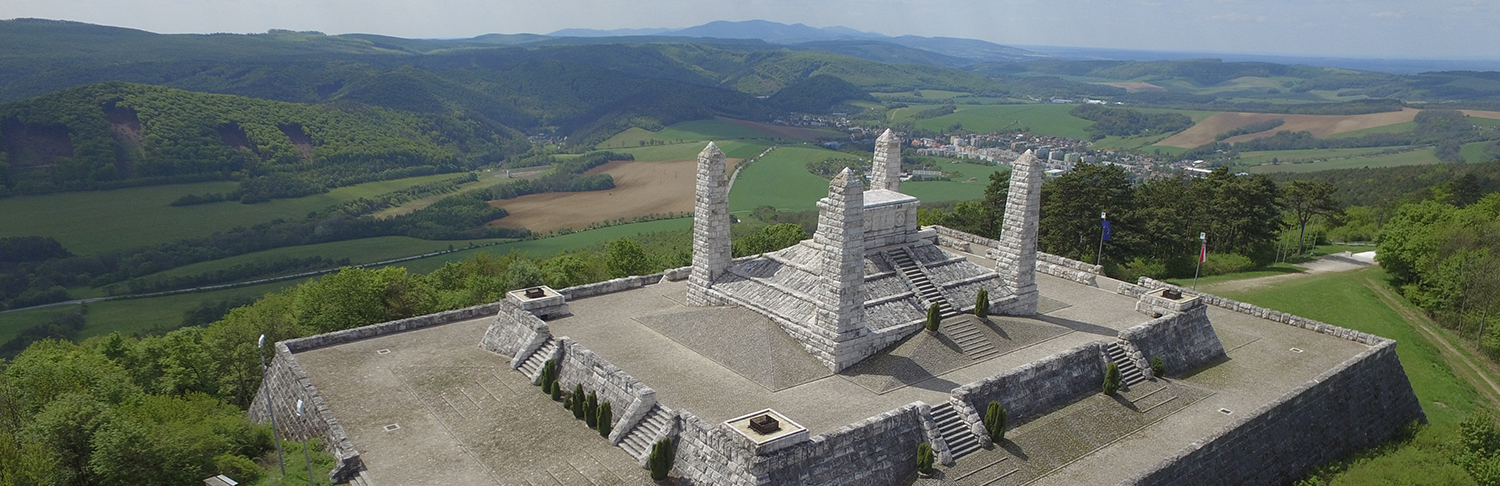 Myjava
Stará Turá
Brezová pod Bradlom
Bzince pod Javorinou
Priraď
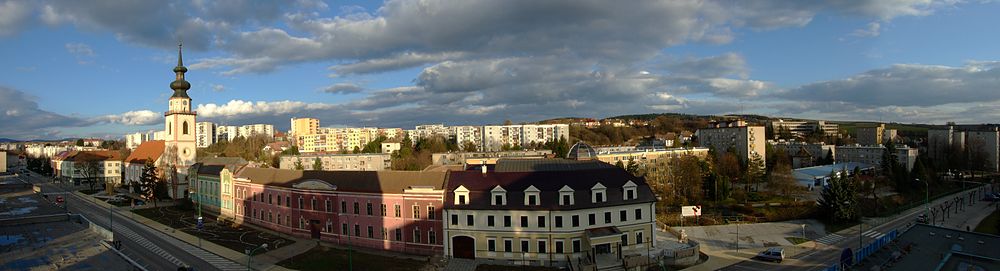 Myjava
Stará Turá
Brezová pod Bradlom
Bzince pod Javorinou
Zdroje
Dudášová, Mäsiar, Muchová: Vlastiveda pre štvrtákov
sk.wikipedia.org
obrázky: google